Basic Principles of Bioelectrical Activity of Heart and Electrocardiography
Dr. Etkin ŞAFAK
Anatomical Location
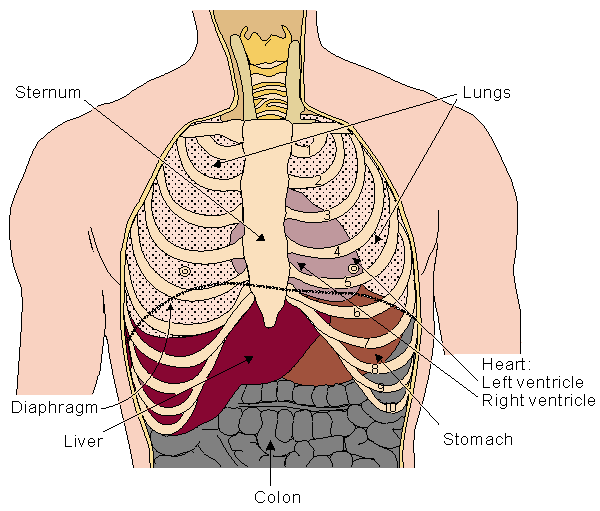 Heart is located in the thorax between two lungs. 2/3 of the heart is covered with lungs. 
In humans, heart lies obliquely from up to down, right to left and back to forward. It is located between 2-5 intercostal space.
In animals, it is located 1/3 of lower half of the chest. (Cattle: between 3-5, Horse: between 3-6. and dog: between 3-7. intercostal space)
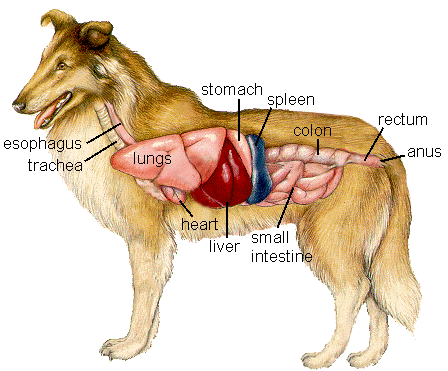 Primary function of the Heart
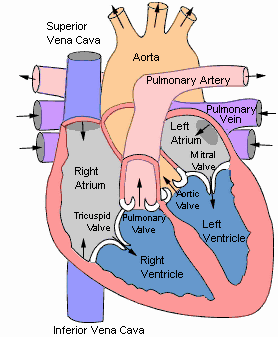 To provide O2 required for metabolisms of tissues and organs.
 Adults;
      - During resting: 5 l/min,
      - During exercise:15 l/min
 Race horses;
      - During resting: 30 l/min,
      - During exercise:150-300 l/min
Layers of the Heart
The heart is composed of three layers ;
Pericardium
prevents heart from over-expanding
forms a smooth surface
fixes the heart to the meidastinum
Helps diastole by forming a pericardial pressure
Epicardium-visceral pericardium
Myocardium – composed of cardiac muscle fibers
Endocardium –thin inner layer
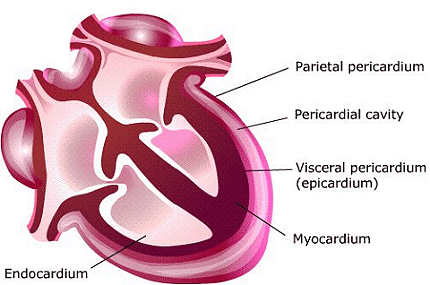 Chambers of the Heart
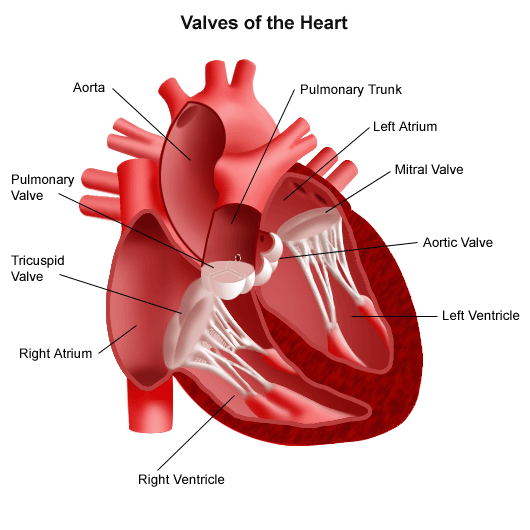 Heart consist of two atriums and two ventricules which are located on right and left sides.
Atriums are basically passageways to ventricules. 
They also help pumping blood to ventricules. 
Ventricules supply the main power to send blood to lungs and peripheral blood circulation.
Cardiac Conduction System
The impulse conduction system of the heart consists of four structures: 
1. The sinoatrial node ( SA node) 
2. The atrioventricular node ( AV node) 
3. The atrioventricular bundle ( AV bundle) 
4. The Purkinje fibers 
The conducting system of the heart consists of cardiac muscle cells and conducting fibers (not nervous tissue) that are specialized for initiating impulses and conducting them rapidly through the heart 
The conducting system provides the heart its automatic rhythmic beat.
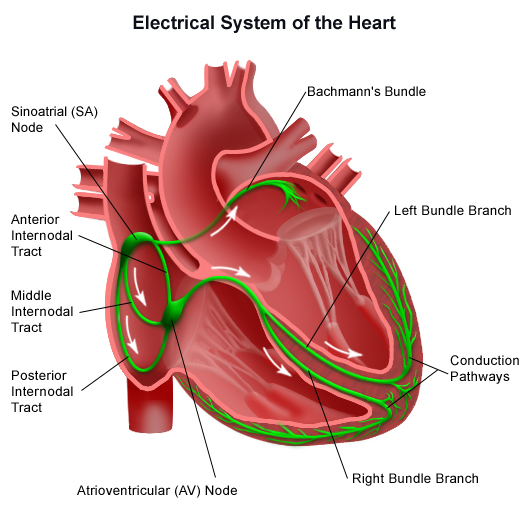 The sinoatrial node
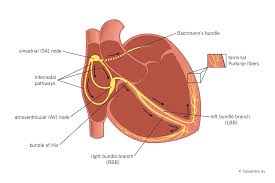 The SA node is located in the wall of the right atrium near the superior vena cava.
The specialized muscle fibers that make up this structure are unique in that they can continually and rhythmically send impulses (signals to contract) without any stimulation from the nervous system.
This means that the SA node is said to be “ self exciting ”. This is also why the SA node is said to be the “ pacemaker ” of the heart.
The sinoatrial node
When both the right and left atria are completely depolarized, they contract simultaneously. 
Impulses from the SA node are then conducted across the atria from right to left . 
The impulse does not however pass directly to the ventricles.
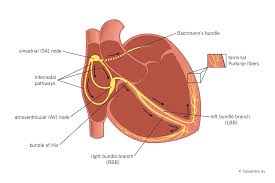 The AV node
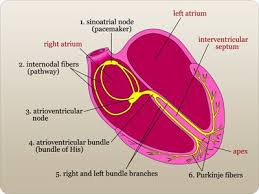 As the atria depolarize, the impulse is picked up by another group of specialized muscle fibers called the atrioventricular node . 
The AV node is located in the floor of the right atrium next to the interatrial septum. 
This group of fibers is the only conduction pathway between the atria and ventricles. As the impulse is conducted through the AV node, its speed is reduced . 
This is due to the extremely small diameter of the conducting fibers.
The AV node
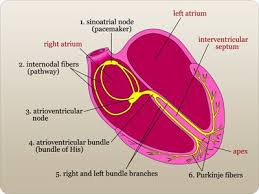 This is an extremely important phenomenon because the delay in the transmission from atria to ventricles allows time for the atria to completely depolarize and contract, 
Thus emptying their contents into the still fully relaxed ventricles.
The AV Bundle
From the AV node, the impulse travels down the atrioventricular bundle . 
The AV bundle divides into two lines of transmission just below the AV node and these conduct the impulse down the length of the interventricular septum . 
An important fact about the fibers that make up the AV bundle is that they are large in diameter and therefore the impulse speed increases so it is conducted very rapidly down them.
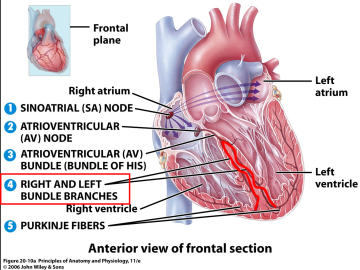 Purkinje Fibers
About halfway down the interventricular septum the “bundle branches” themselves begin to branch off into enlarged conduction fibers called Purkinje fibers . 
These fibers extend out to all areas of the two ventricles and since they are further enlarged , the speed of the impulse conduction is also additionally increased . 
Upon completion of impulse transmission through the Purkinje fibers, the ventricles will fully depolarize and then contract simultaneously .
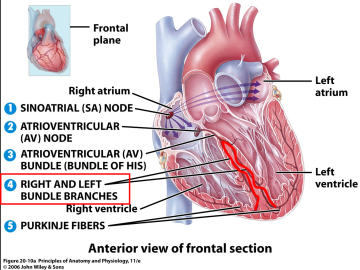 What is an ECG?
Electrocardiograph (ECG machine) is a voltmeter (or galvanometer ) that records the changing electrical activity of the heart between a positive and negative electrode. 
Electrocardiography is the process of recording this electrical changes.
With ECGs we can identify:
Arrhythmias 
Myocardial ischemia and infarction 
Pericarditis 
Chamber hypertrophy 
Electrolyte disturbances (i.e. hyperkalemia, hypokalemia) 
Drug toxicity (i.e. digoxin and drugs which prolong the QT interval)
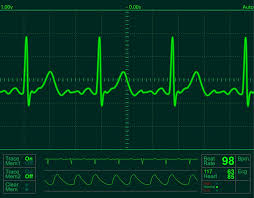 A current of depolarization traveling towards the + electrode is recorded as a positive deflection 
• A current of depolarization traveling away from the + electrode is seen as a negative deflection 
• A current of repolarization traveling away from the + electrode is seen as a positive deflection
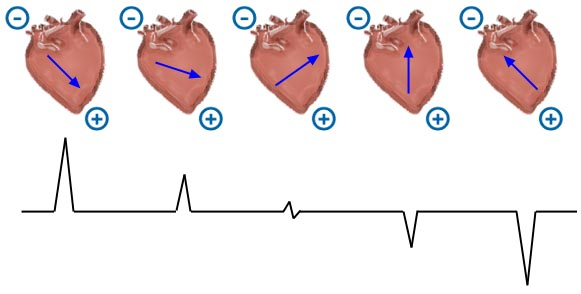 The Main Rule of ECG
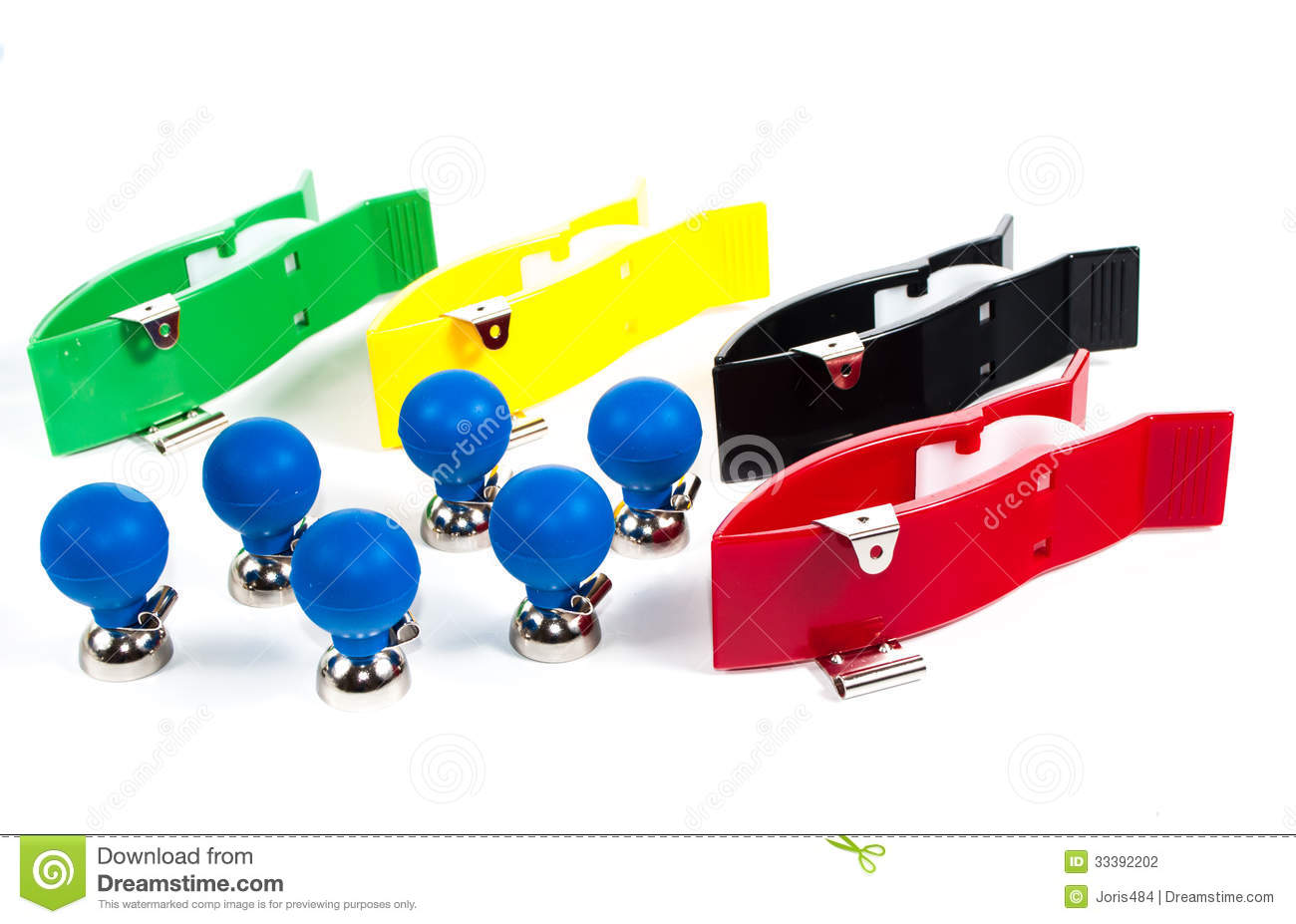 ECG Electrodes
Electrodes for recording the heart potentials are placed on the skin. 
(ECG) gel should be placed between the electrode and skin to decrease transitional resistance. 
Electrodes fixed to the skin by rubber bands, clips, suction cups or single use sticker-electrodes.
Einthoven Triangle - Leads
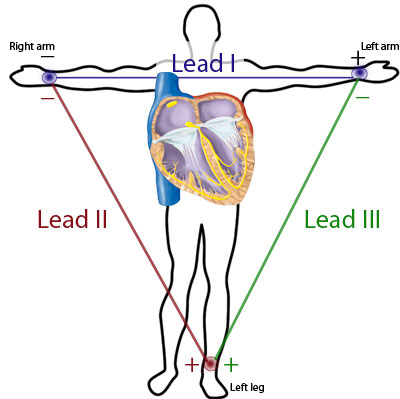 If we imagine a man with stretched arms sideways and with electrodes placed on both wrists and ankle of the left leg – we create equilateral triangle called «Einthoven triangle». 
Heart is almost in the middle of it. 
The difference of potentials always between the two electrodes, called leads are marked here by roman digits: I, II, III.
Unipolar-Bipolar Leads
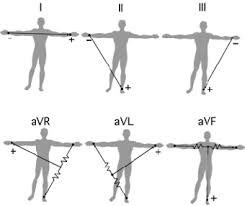 Bipolar limb leads are registering difference of potentials between two places of electrodes. 

Unipolar limb leads are registering difference of potentials between one place where the real electrode is placed and referential potential.
ANY QUESTIONS?